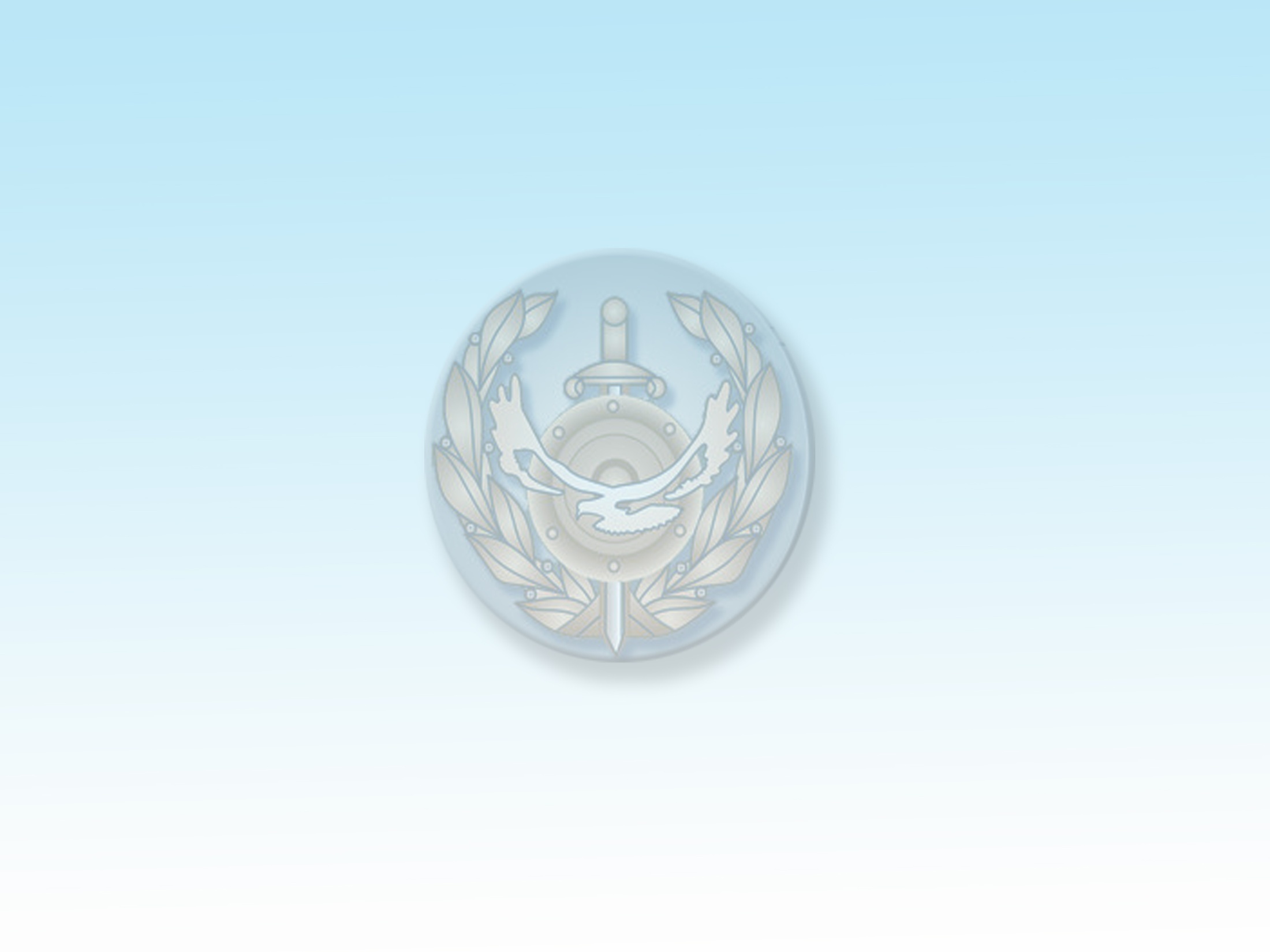 Министерство внутренних дел Республики Казахстан
ПРОЕКТЫ ЗАКОНОВ
«О дорожном движении» и 
«О внесении изменений и дополнений в некоторые законодательные акты Республики Казахстан по вопросам дорожного движения» 

2012 год
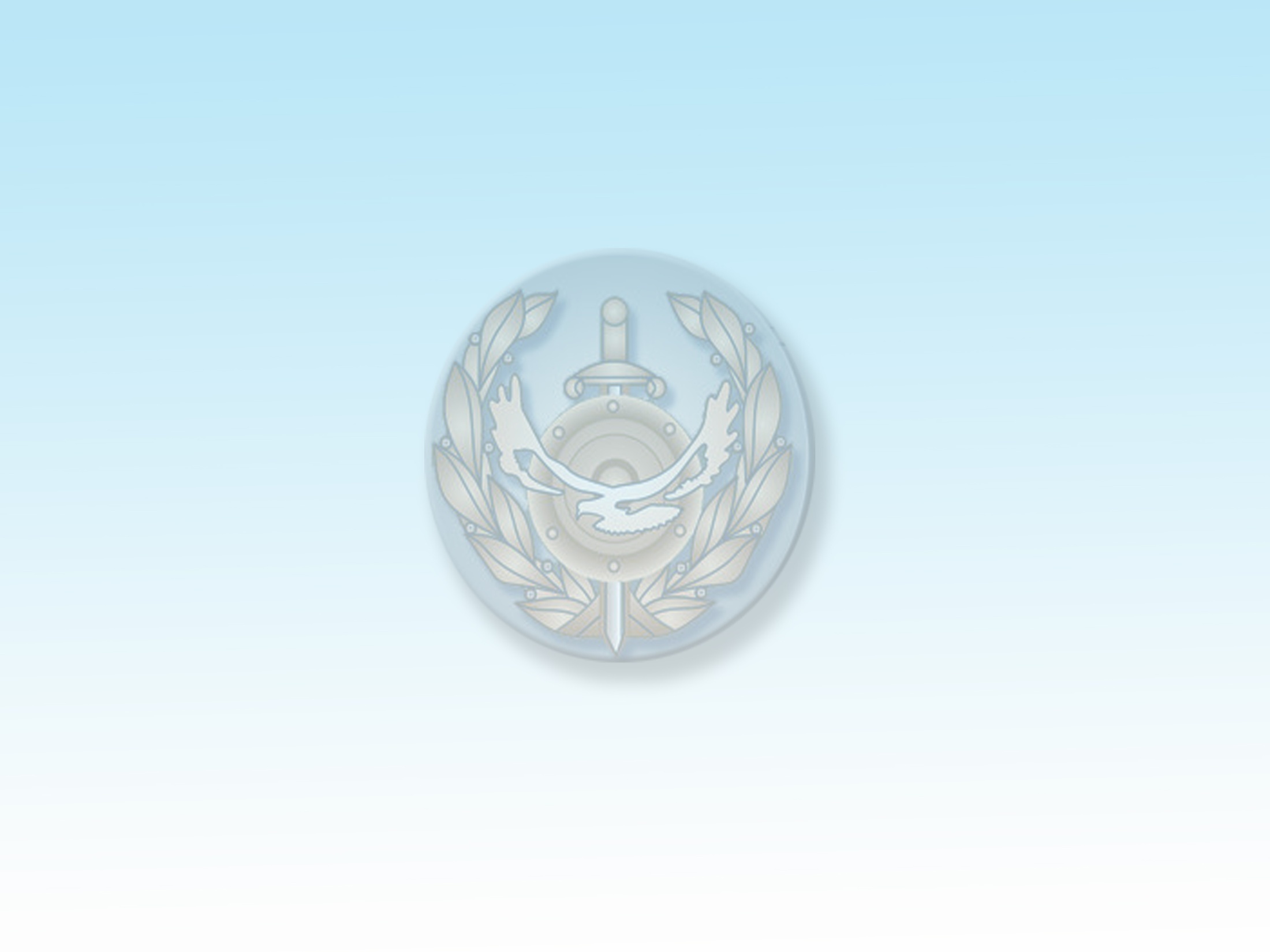 Основания разработки законопроектов
Законопроекты «О дорожном движении» и                        «О внесении изменений и дополнений в некоторые законодательные акты Республики Казахстан по вопросам дорожного движения» разработаны в соответствии с Планом законопроектных работ Правительства Республики Казахстан на 2012 год.
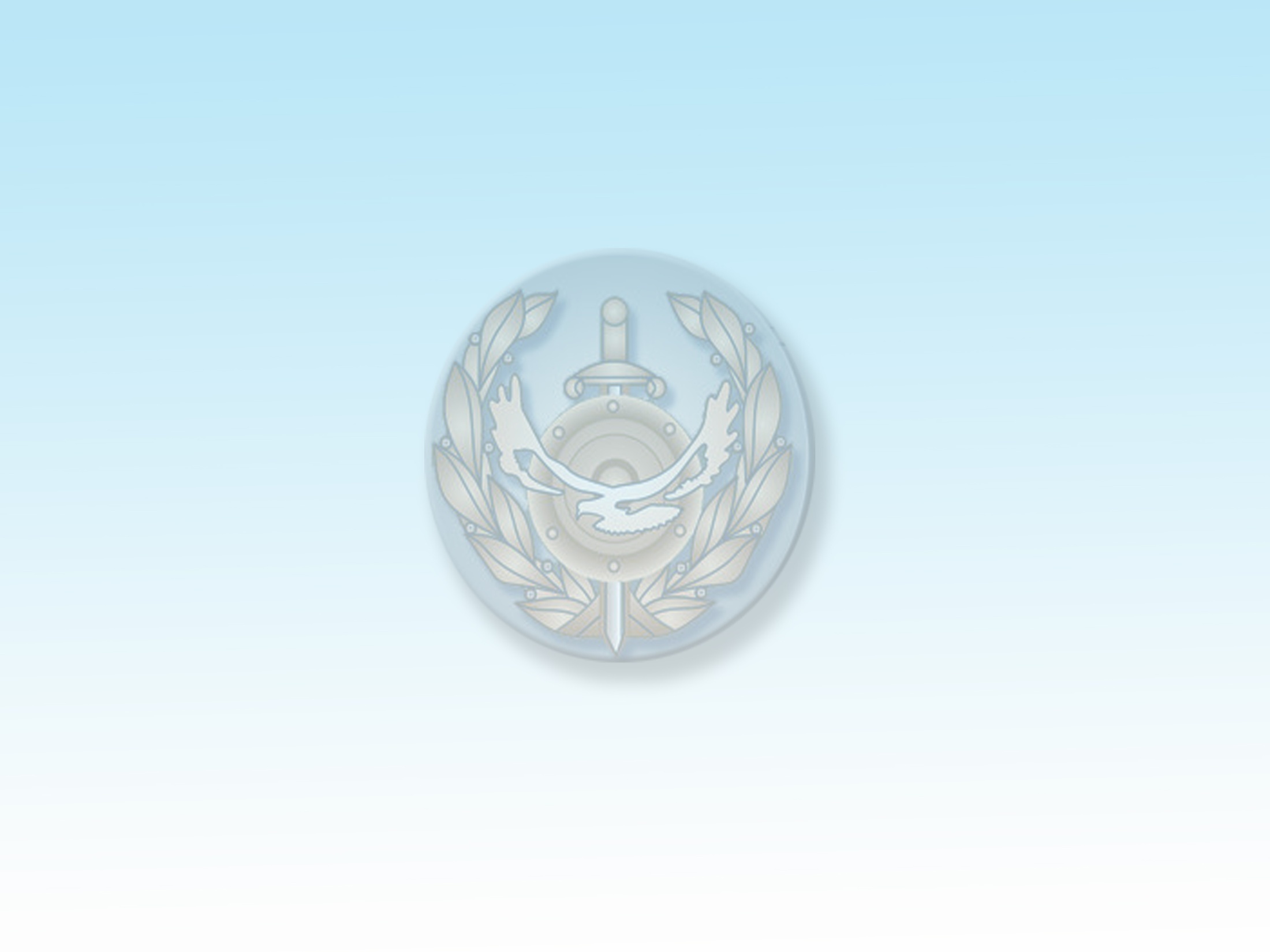 Цели законопроектов
Усиление координации деятельности государственных и местных исполнительных органов в сфере дорожного движения и обеспечения его безопасности.
Введение новых методов управления в сфере организации дорожного движения и повышения его безопасности.
Урегулирование на законодательном уровне прав и обязанностей участников дорожного движения.
Инкорпорация норм международных договоров, участниками которых является Республика Казахстан.
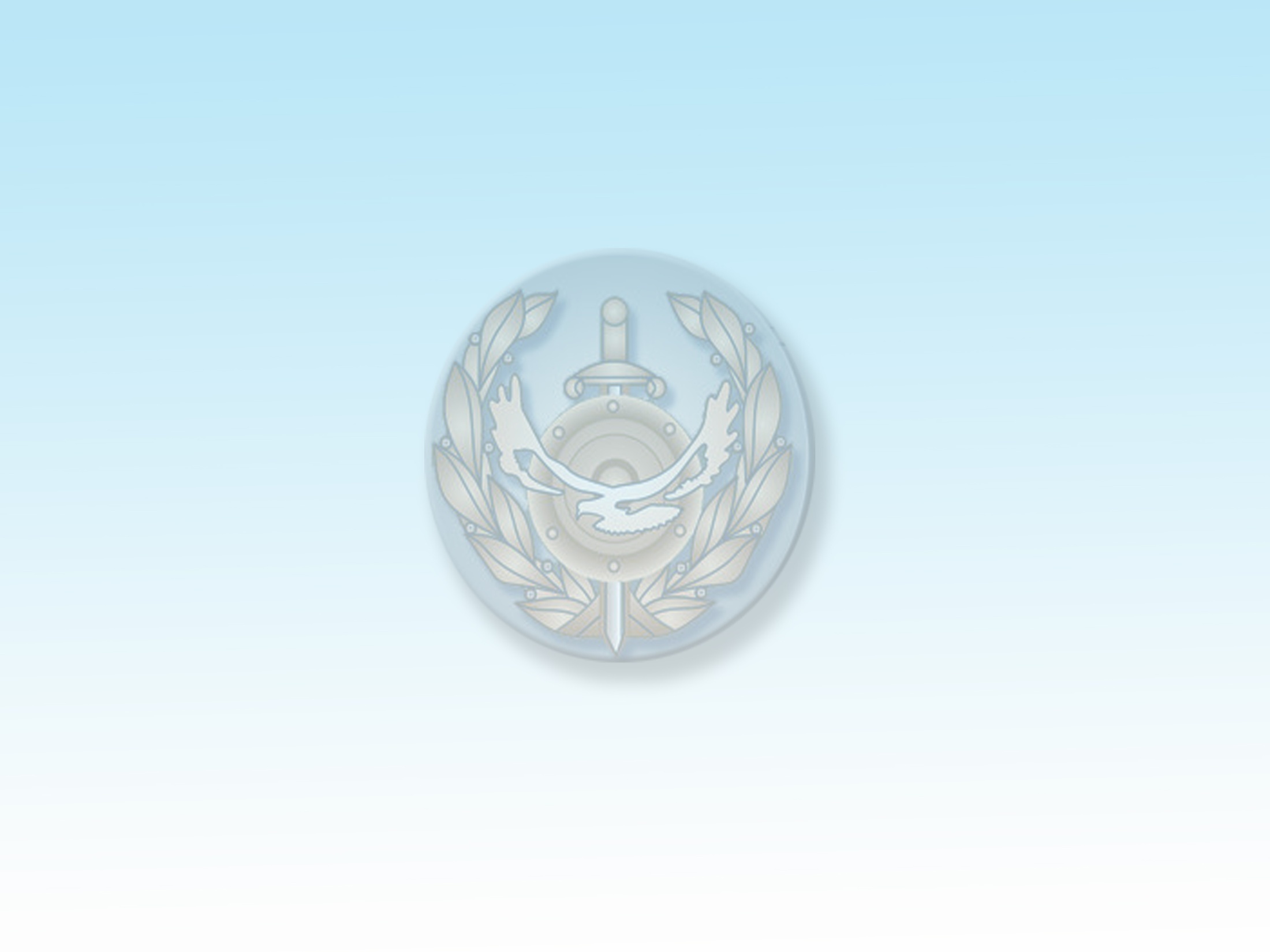 Основные положения законопроекта  «О дорожном движении»
Основные положения законопроекта  «О дорожном движении» по направлениям:
1. Система государственного управления в сфере дорожного движения (компетенции Правительства, центральных и местных исполнительных органов, система рисков, аудит и государственный контроль в области дорожного движения). 
2. Обеспечение безопасности дорожного движения (организация дорожного движения, требования к субъектам в части обеспечения безопасности дорожного движения, основания ограничения и запрещения дорожного движения, меры по устранению последствий ДТП).
3. Обеспечение безопасности дорог (требования при проектировании, строительстве, реконструкции, ремонте, содержании и управлении автомобильными дорогами).
4. Обеспечение безопасности транспортных средств (основные  требования к транспортным средствам в процессе их эксплуатации, техническому обслуживанию и ремонту транспортных средств, основания запрещения эксплуатации транспортных средств).
5. Права и обязанности участников дорожного движения (права и обязанности собственника, водителя транспортного средства, пассажира, пешехода).
6. Допуск к участию в дорожном движении (допуск транспортных средств: подтверждение соответствия, государственная регистрация, обязательный технический осмотр  транспортных средств; допуск лиц к управлению транспортными средствами: выдача удостоверений на право управления транспортными средствами, регистрация лиц, которым транспортные средства переданы во временное владение и пользование).
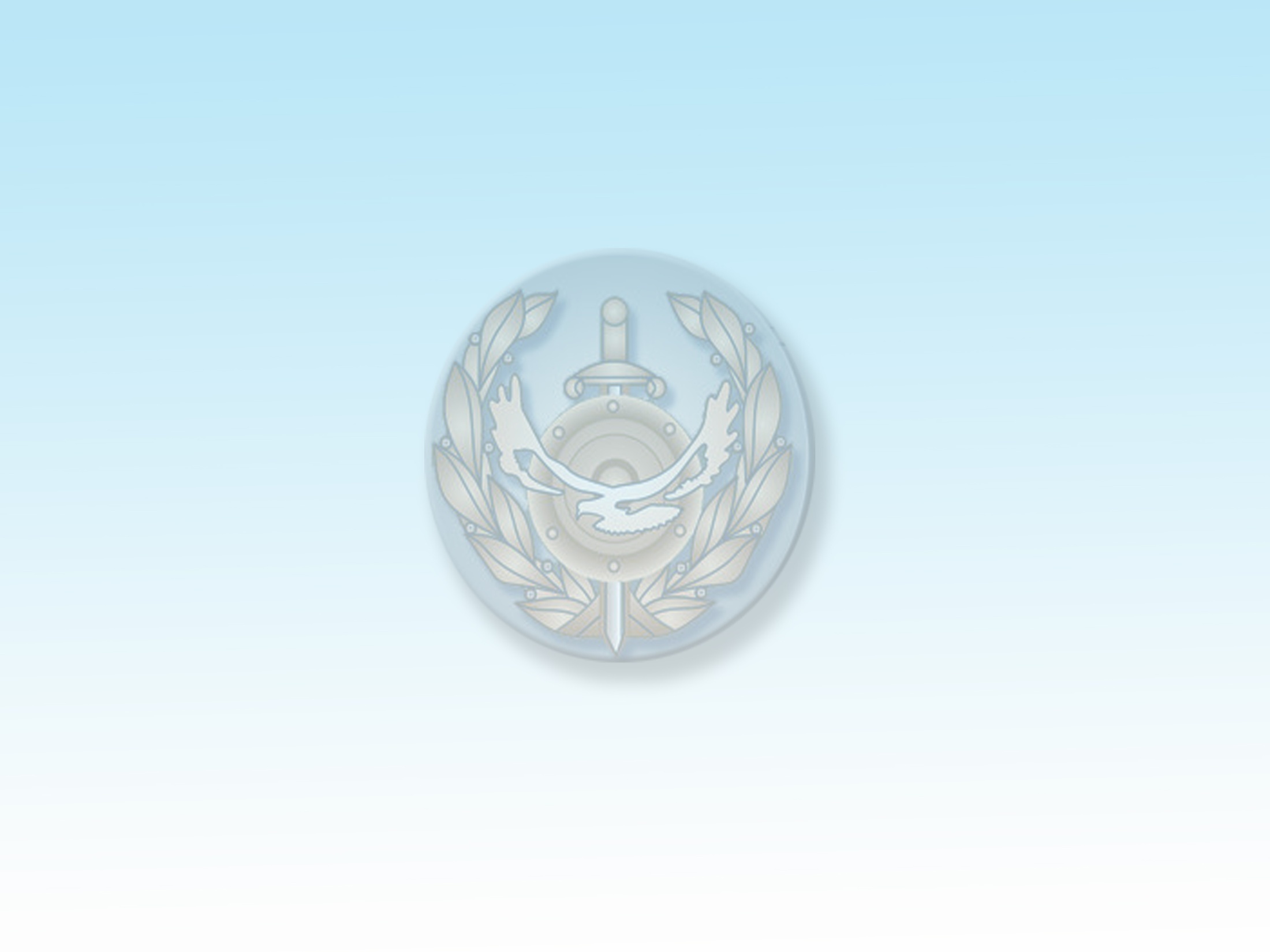 Законопроект «О внесении изменений и дополнений в некоторые законодательные акты Республики Казахстан по вопросам дорожного движения»
Законопроектом  предусматривается внесение изменений и дополнений в следующие законодательные акты: 
 Кодекс Республики Казахстан об административных правонарушениях;
 Налоговый кодекс Республики Казахстан;
 Закон Республики Казахстан «Об архитектурной, градостроительной и строительной деятельности в Республике Казахстан;
 Закон Республики Казахстан «Об автомобильных дорогах»;
 Закон Республики Казахстан «Об обязательном страховании гражданско-правовой ответственности владельцев транспортных средств».
Основные положения законопроекта «О внесении изменений и дополнений в некоторые законодательные акты Республики Казахстан по вопросам дорожного движения»
Законопроектом  предусматриваются: 
меры по усилению административной ответственности за нарушения правил обеспечения безопасности дорожного движения; 
меры по стимулированию своевременной уплаты административных штрафов за нарушения правил дорожного движения (снижение суммы административного штрафа на пятьдесят и тридцать процентов, в случае уплаты штрафа в течение суток и семи календарных дней с момента его наложения); 
обязательные требования по транспортному планированию территории при застройке населенных пунктов (микрорайонов, жилых комплексов и других объектов); 
установление высоких фиксированных пошлин на государственные регистрационные номерные знаки повышенного спроса.
Министерство внутренних дел Республики Казахстан
СПАСИБО ЗА ВНИМАНИЕ !